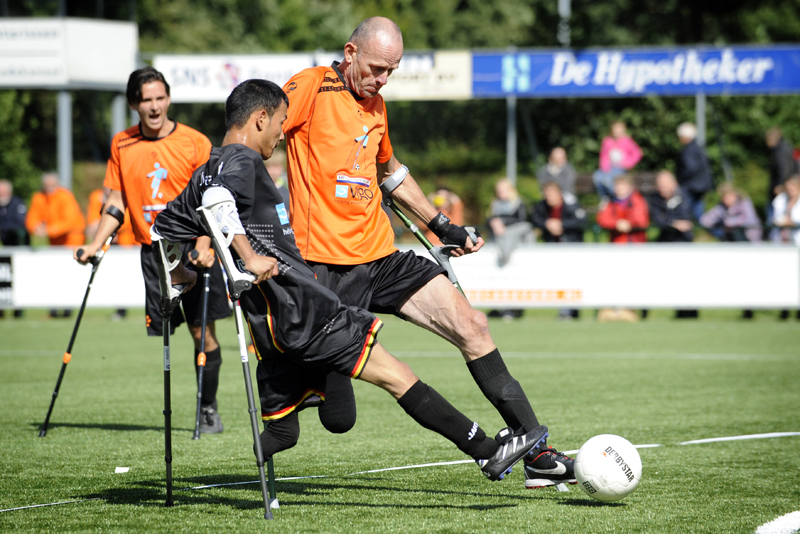 Gezondheidskunde-AFP
Gezond bewegen
1
Bewegen voor gezondheid.
Mobiliteit  vermogen om je te kunnen bewegen en verplaatsen
Mobiliteitsbeperking  wereld wordt kleiner, kans op vereenzaming
Mobiliteit moet je stimuleren !  zelfredzaamheid
Huidige visie op zorg  wat kan de cliënt zelf doen?
2
Leefstijl
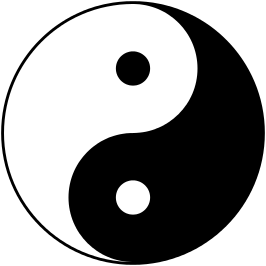 Je leefstijl zijn je persoonlijke gewoonten.
Er is verband tussen leefstijl en je lichamelijke en geestelijke gezondheid. 
Je hebt zelf invloed op je  gezondheid. 
Geen lichaamsbeweging is net zo slecht voor je  hart en vaten als roken!
3
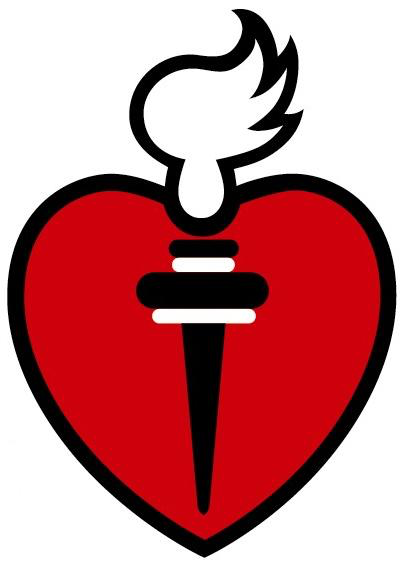 Voldoende bewegen
Houdt hart en bloedvaten in conditie en verlaagt de bloeddruk
Zorgt voor een gezond gewicht en stabiel blijven van gewicht 
Stimuleert de spijsvertering
Verlaagt de kans op osteoporose (botontkalking)
Heeft een positief effect op diabetes
Geeft een fit, energiek en gezond gevoel
Zorgen en spanningen verdwijnen naar de achtergrond
Beter slapen en fitter opstaan.
4
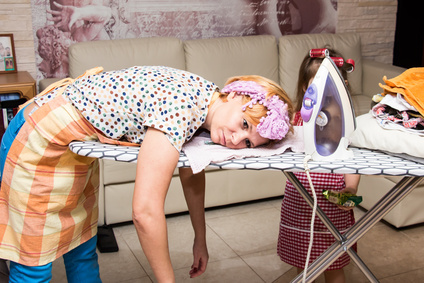 Belemmerende factoren
Geen tijd
Moe zijn
Pijn  hebben
Mensen met lichamelijke of verstandelijke beperking zijn vaker moe en meer klachten
Dosering van beweging is belangrijk
Lichaam raakt gewend aan beweging  kan zelfs verslavend zijn
Obsessie  psychische of psychiatrische problemen  punt van aandacht
5
Nederlandse norm gezond bewegen
Beweegexperts hebben in 1998 vastgesteld
NNGB 
Richtlijn hoeveel mensen minimaal moeten bewegen
Uitsplitsing per leeftijd
Minimaal 30 minuten per dag bewegen
Doel om risico’s op chronische ziekten te verlagen en levensduur verlengen
Matig intensief bewegen = beetje gaan hijgen en hartslag iets omhoog
6
Nederlandse norm gezond bewegen
Jeugdigen (4-17 jaar)minimaal 1 uur lichamelijke activiteitminimaal 2 keer per week kracht,- lenigheids-, en coördinatie oefeningen
Volwassene (18-55 jaar)minimaal half uur matig intensief op minimaal 5 dagen per week
Ouderen (55+)minimaal half uur matig intensief op minimaal 5 dagen per weekminimaal twee keer per week krachtoefeningen
7
Nederlandse norm gezond bewegen
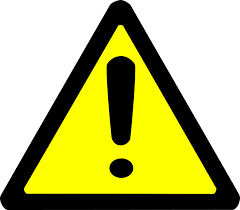 MET is een afkorting voor METabolic equivalent en is een maat voor stofwisselingsprocessen. 
Onze MET-waarde in rust is 1 
Een MET- waarde van 2 geeft dus aan, dat je 2 maal de energie verbruikt die je normaal tijdens rust nodig hebt. 
Voor volwassenen geldt dat matig intensief bewegen overeenkomst met MET-waarden tussen 4 en 6.5 
Voor jeugd geldt een MET-norm van 5 
Voor 55-plussers geldt een MET-waarde van 3
8
Nederlandse norm gezond bewegen
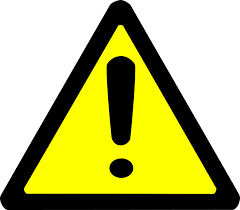 9
Dagelijkse beweging en de NNGB
In hoeverre tellen gewone dagelijkse bewegingen ook mee? 
Nationaal Kompas van Gezondheid  Min. VWS  geef als definitie:

”Lichamelijke activiteit is elke activiteit van de skeletspieren die leidt tot meer energieverbruik dan van het lichaam in rust”
10
Dagelijkse beweging en de NNGB
Je kunt inschatten hoe zwaar een activiteit is voor een cliënt: -Licht intensief 	 geen verhoogde hartslag of versnelde ademhaling-Matig intensief 	 versnelde ademhaling en verhoogde hartslag-Zwaar intensief	 zweten en buiten adem raken
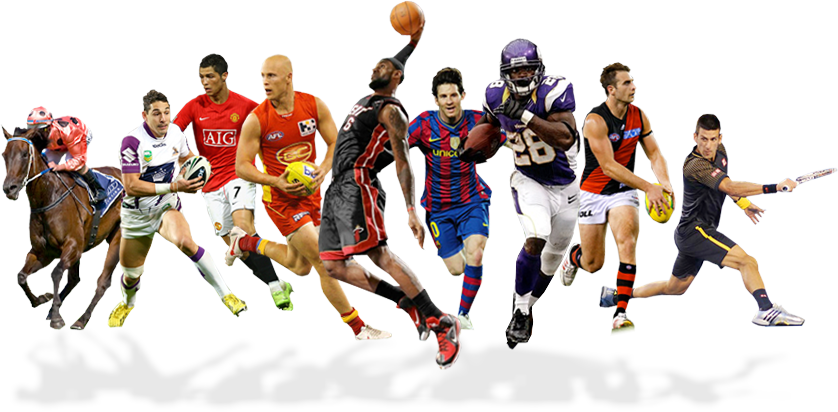 11
Ondersteuning door jou als beroepskracht
Je kunt clienten ondersteunen bij:

Alledaagse beweging  tijdens de persoonlijke verzorging
Bewegingsactiviteit
sporten
12
Zora zorgrobot
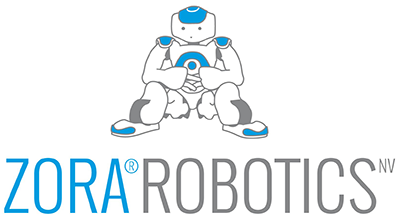 Zora zorgrobot
13